Long Island Housing Services’ Mission:
Elimination of unlawful housing discrimination and promotion of  decent and affordable housing through advocacy and education.
What is 
Fair Housing?
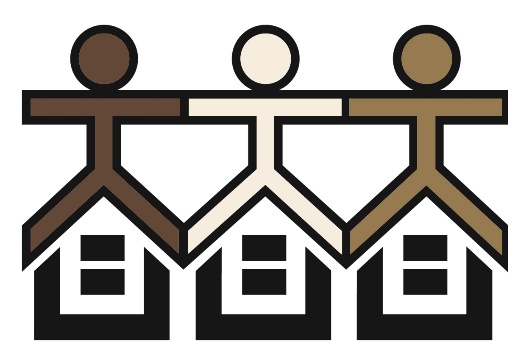 Presented by:
Long Island Housing Services, Inc.
LIHS gratefully acknowledges the support of the  New York State Homes and Community Renewal.
LIFairHousing.org
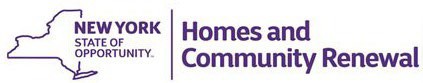 What is Fair Housing?
It is N.Y.S. and U.S. policy and law to promote equitable housing choiceand eliminate segregation.
Fair housing means that 
all people have the right to 
live in the housing of their choice
 that  they can afford 
free from discrimination.*


*Discrimination: Denial of equal treatment and opportunity
What is Fair Housing?
Fair housing laws 
ensure equal access and 
mandate that people have 
equal housing opportunities and 
not be subjected to 
discrimination based upon 
legally protected categories.
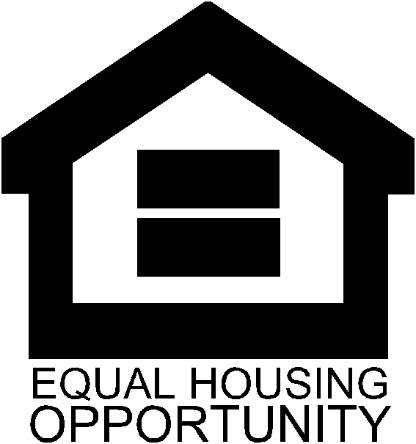 Who is protected under the Fair Housing laws
?
New York State

U. S. Government

County
FAIR 
HOUSING 
laws exist on 
3 levels:
In New York state, it is also against the law to discriminate in housing because of a person’s:
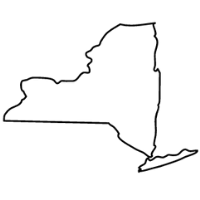 Military Status
Age (over 18)
Creed
Arrest**
Source of Income*
Citizenship and immigration status
Domestic Violence Victim
Race
Color
National Origin
Sex
Disability
Familial Status
Marital status
Sexual orientation 
Gender Identity
Gender Expression
*Source of income includes public assistance, Section 8, SSD, SSI, and court-ordered child support.
** Arrest includes favorably resolved arrest, an adjournment in contemplation of  dismissal (ACOD), and a sealed conviction record, or a youthful offender adjudication.
In addition to Federal protections on the basis of Race, Color, National Origin, Religion, Sex, Disability, and Familial Status.
It is against Federal (U.S. Government) Fair Housing Law to discriminate in housing because of a person’s:
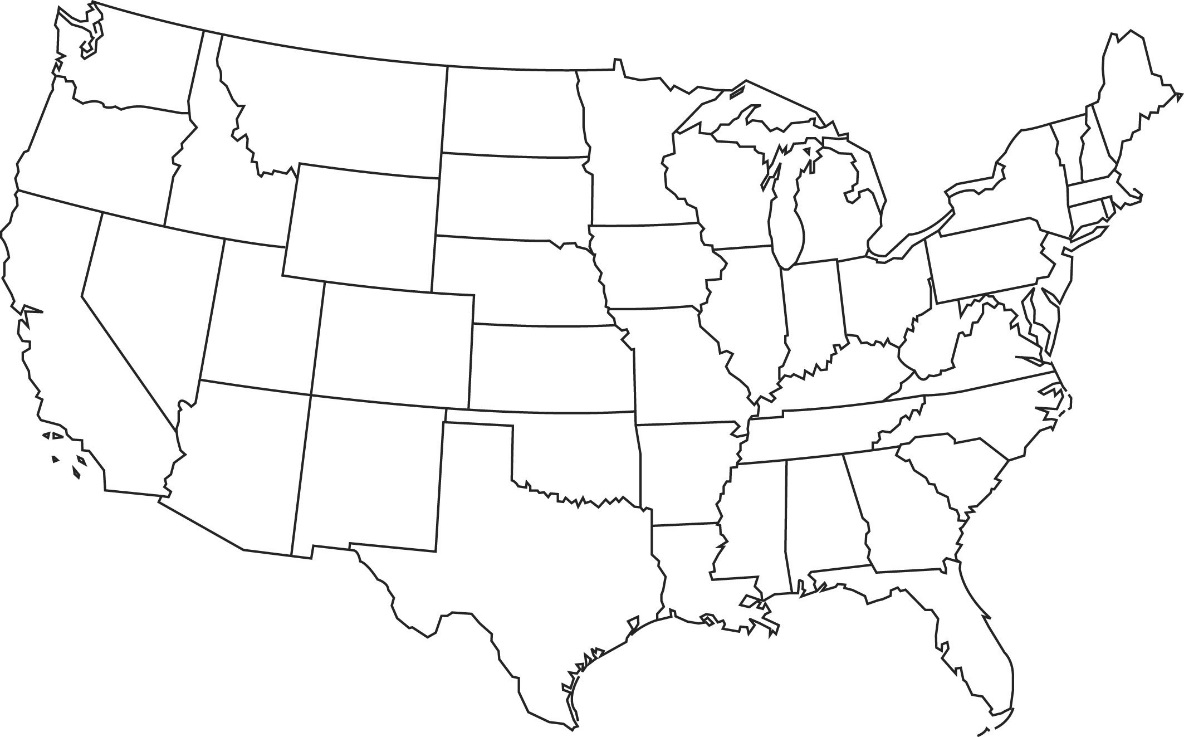 Race
Color
National Origin
Religion
Disability 
Familial Status
Sex  including Sexual Orientation and Gender Identity
Sexual Harassment under the Fair Housing Act
Discrimination based on sex includes a protection against sexual harassment:

Deliberate or repeated unwelcome comments

Gestures or physical contact that create a hostile environment

Example: Asking for sexual favors in exchange for an apartment, in lieu of rent, offers of reduced rent or extra amenities, etc.
Sex Discrimination and Domestic Violence Victims
Domestic Violence Victims are protected because majority are women:

Evicted because of domestic violence victim status

“nuisance” or “crime-free” ordinances

Example: LL does not want to deal with possible property damage by abuser; LL does not want police involved
In Suffolk County, it is also against the law to discriminate in housing because of a person’s:
Veteran Status
Group Identity*
*Group Identity includes actual or perceived:
Age (over 18)
Alienage or Citizenship Status
Gender
Sexual Orientation
Military Status
In addition to Federal (Race, Color, National Origin, Religion, Sex, Disability, and Familial Status )and New York State (Marital Status, Sexual Orientation, Gender Identity, Gender Expression, Age (over 18), Military Status, Creed) protections.
Nassau County has the same protections covered under Federal and State laws.
In Nassau County, it is also against the law to discriminate in housing because of a person’s:
Ethnicity
Veteran Status
First Responder Status
In addition to Federal (Race, Color, National Origin, Religion, Sex, Disability, and Familial Status )and New York State (Marital Status, Sexual Orientation, Gender Identity, Gender Expression, Age (over 18), Military Status, Creed) protections.
Familial Status Protections
Familial Status includes:
Someone with 1 or more children under the age of 18

A pregnant woman

Foster parents and adoptive parents

Someone who has custody or guardianship of a child
.
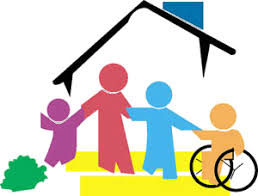 Familial Status Protections
The Fair Housing Act makes it illegal to:
Require an additional security deposit

Segregate families with children (e.g. only downstairs units)

Limit or restrict the use of the housing complex’s pool, elevators, common areas, etc.

Evict a family after a baby is born or adopted 
.
Who is Disabled?
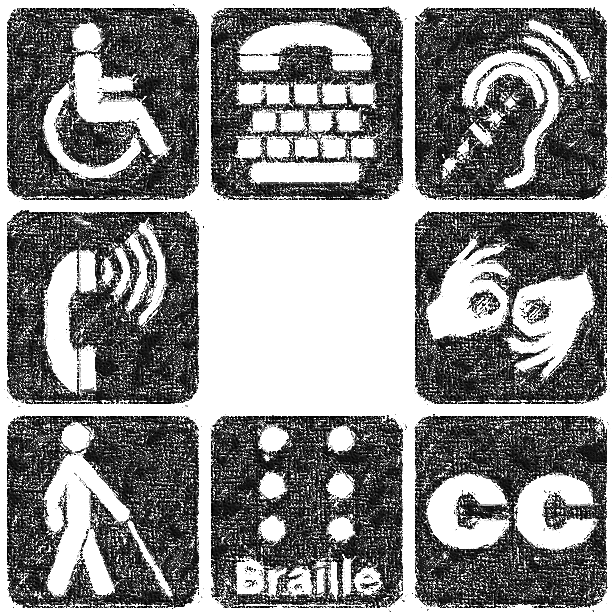 “Disability” means a person who has 
a physical or mental impairment 
that substantially limits 
one or more major life activities.
One can have either a history of the impairment
or can be viewed by others as having an impairment.
[Speaker Notes: **New York State Human Rights Law does not state that a person must one or more major life activities.  Under New York State Human Rights Law, a person can have a temporary disability such as an injury from work which a person is receiving worker’s compensation.]
Major Life Activities include:
Walking
Seeing
Hearing
Speaking
Breathing
Learning
Working
Caring for your daily needs
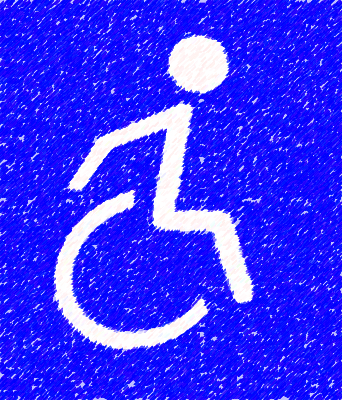 Disability
Providing Documentation of a Disability
Disability
Generally, a landlord may NOT ask:

“Do you have a disability?”
“How severe is your disability?”
“May I have permission to see your medical records?”
“Do you take medications?”
“Why do you receive SSI?”
Providing Documentation of a Disability
Disability
If your disability is obvious to others, you should NOT be required to provide documentation. 
Otherwise you can:

Show a copy of your current handicapped parking tag
Provide a statement from a doctor, therapist, case manager, peer support group, etc. 
You should not need to provide copies of your medical records
Refusal to make reasonable accommodations
…in rules, policies, practices, or services when such accommodations may be necessary for  persons with a disability to have equal opportunity, full use and enjoyment of a dwelling

Example: Because of a vision impairment, a tenant requests permission to have a guide dog with her in her apartment. The housing provider has a no-pets policy. This is a request for a reasonable accommodation, and the housing provider must grant the accommodation.
Prohibited practices
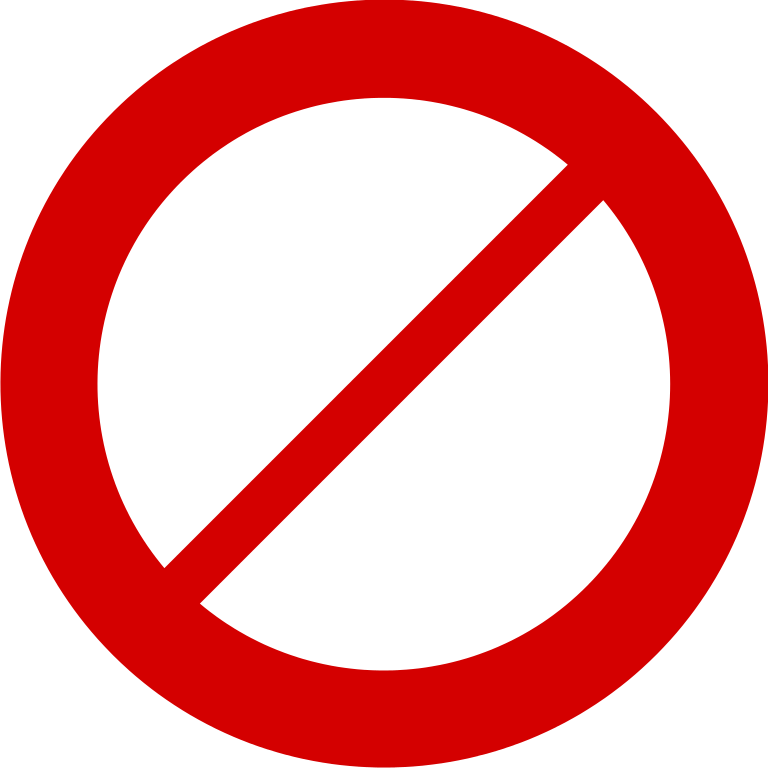 Refusing to allow for reasonable modifications

 …to properties when such modifications to structures are required by a person with a disability to allow them full use and access to a rental unit or common area, at the expense of the person with a disability


Example: Because of a mobility disability, a tenant wants to install grab bars in the bathroom. This is a reasonable modification and must be permitted at the tenant’s expense.


*Note- In 2010, New  York State Human Rights Law was modified to recognize that modifications are accommodations. It also placed the expense on providers for modifications to common and public use space
Prohibited practices
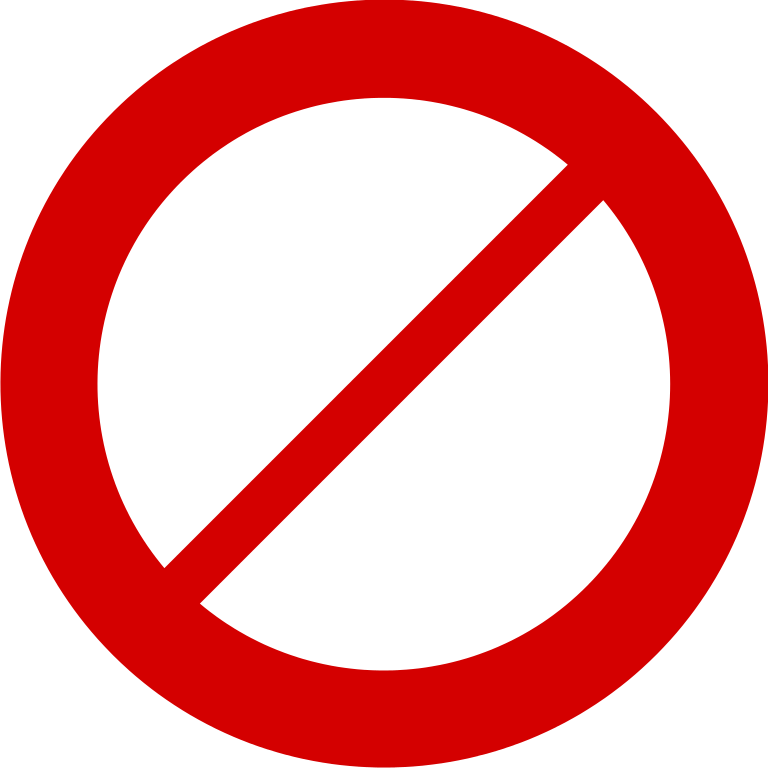 [Speaker Notes: .]
Source of Income Discrimination
The New York State Human Rights Law protects persons against housing discrimination based on the source of income of the housing applicant.  

A party may not be denied housing based upon a alternative lawful source of income.  

ALL housing providers must accept or include income that is derived from legal sources outside of employment.
Disability and Source of Income Discrimination
HOPWA (Housing Opportunities for Persons with AIDS)

Nursing Home Transition and Diversion (NHTD) Medicaid Waiver program

Traumatic Brain Injury (TBI) Medicaid Waiver program

*Denial of any disability related housing voucher may be discrimination based on SOI and Disability—Complaint can be filed with HUD under the FHA
Example of Lawful
Source of Income
OLMSTEAD housing subsidy (OHS),
  Rapid Transition Housing Program (RTHP), 
  VASH (Veterans Affairs Supportive Housing)
Unemployment benefits
Child support 
Alimony or spousal maintenance 
Foster care subsidies
Social security benefits (SSI, SSDI)
Federal, state, or local public assistance 
Section 8 housing vouchers
DSS One shot deal
Who must accept Lawful Source of Income?
Owners, landlords

Managing agents and management companies

Co-op boards and condominium associations 

Tenants seeking to sublet 

Real estate brokers and salespersons

Any employee or agent of the above
Example of SOI Discrimination
Refusal to rent, including a housing provider offering fewer housing options

Delaying review of applications

Not responding at all to applicants with lawful sources of income

Any other practices that create a barrier to housing for subsidized tenants
Example of SOI Discrimination
No programs accepted
Quota
Rent to income ratio
Bad credit
No third party payments
No DSS rental assistance such as “one shot 	deal”
No third party contracts
What types of
housing 
discrimination
?
are prohibited
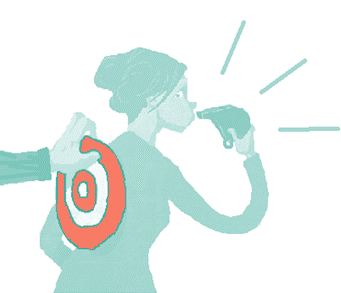 Retaliation
ProhibitedPractices
Coercion, intimidation, threats and interference
Against persons who have exercised their Fair Housing rights
Against persons who have acted as a witness or aided others to exercise their Fair Housing rights
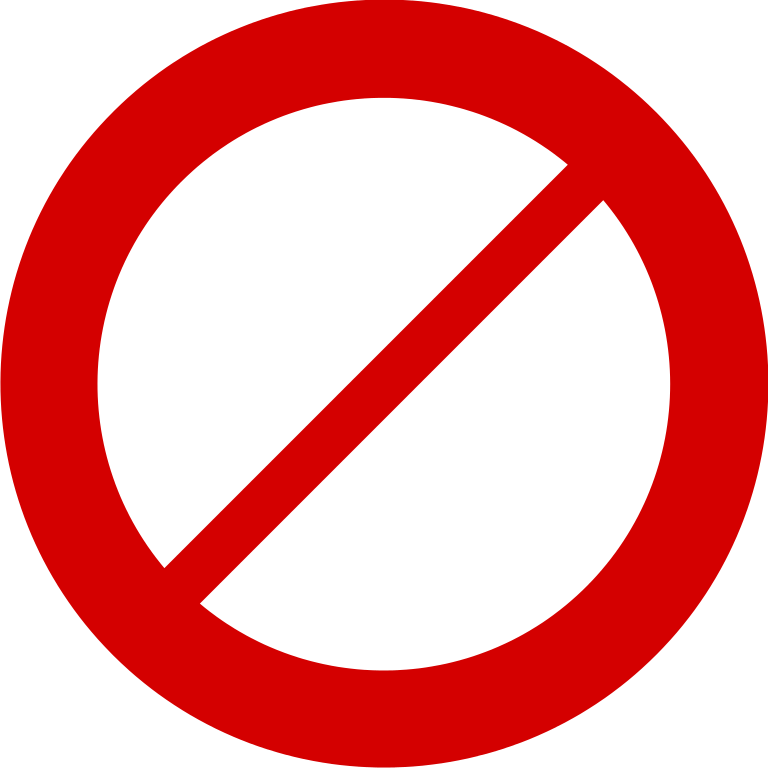 Examples: Unlawful advertising discrimination: verbal, printed, or graphic
Prohibited practices
“no children”  
“mature persons” 
 “no criminal record” 
“Christians Only”
“English Speakers Only”
“no arrest record”
“Ideal for a couple”
“Must have employment income”
“No Section 8”
“No Programs”
Logos that represent a particular race or religion, e.g. pictures featuring only White tenants.
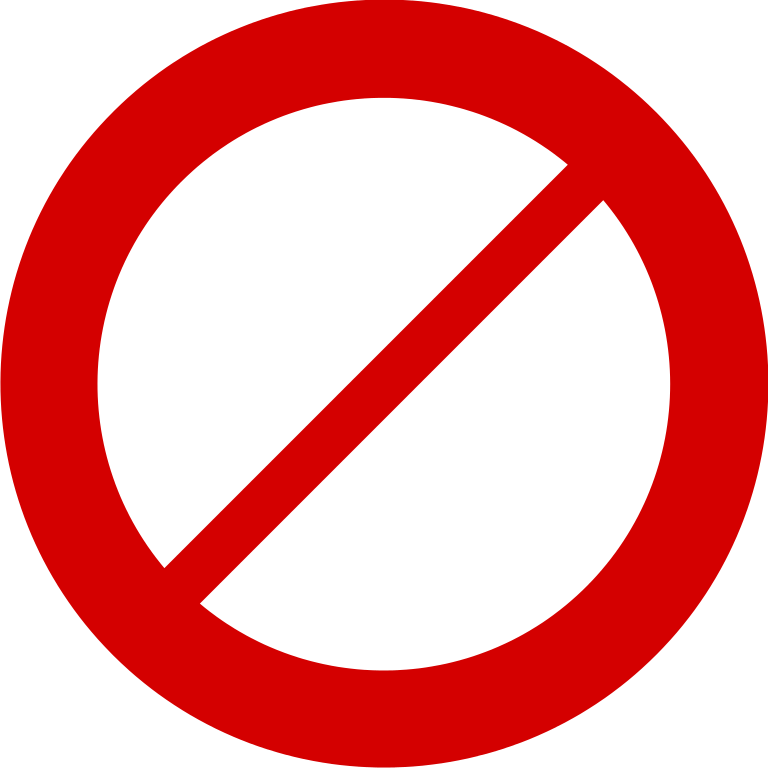 Examples: Discriminatory Statements:
“I will lower your rent this month if you have dinner with me.”
“I  am not approved to rent to section 8 tenants.”
“I don’t want domestic violence victims because police will be called often.”
“I don’t want anyone with criminal record.” 
”I won’t rent a one-bedroom apartment to parent and child.”  
“I don’t rent to African Americans, Hispanics, Jews etc.” 
“My apartment complex has a crime free policy and I don’t want anyone with arrest records.”
 “I don’t want foreigners living in my complex.”   
“It’s not safe for young children because there are stairs.”   
“No Programs accepted.” 
.
“I don’t think it’s safe for you to live here because of your disability.”
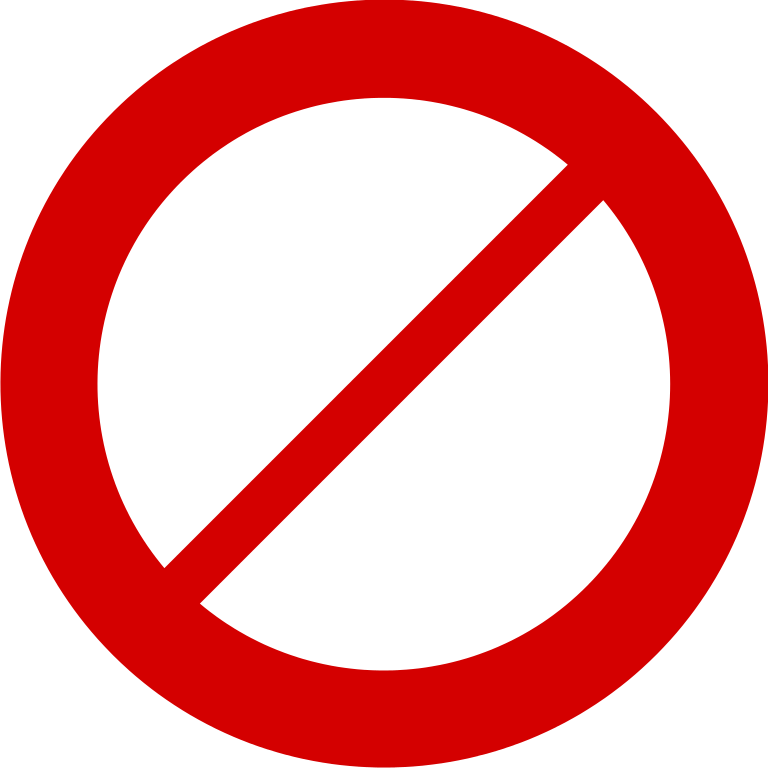 Protecting Your Fair Housing Rights
*This chart  is for  administrative complaints, not judicial complaints filed in Federal District Court or NYS Supreme Court.
Statute of Limitations:  Administrative Complaint=  1 year and Federal Court = 2 years
Criminal Background and Fair Housing Discrimination
Criminal Background and Fair Housing Discrimination
Disparities in U.S. Criminal Justice System lead to discrimination in housing.

Estimated 45% of all people in New York State have an arrest or conviction record.

1 in 3 African American men have a felony conviction, compared to 1 in 12 total Americans.
Criminal Background and Fair Housing Discrimination
African Americans are 13% of population, but 27% of arrests. 

African American males are incarcerated 5.7X compared to White males.

African American females are incarcerated 1.7X compared to White females.

Hispanics are incarcerated 1.3x compared to Whites.
Examples of Fair Housing Violations and Criminal Background
Using tenant screening companies that provide background check reports that may be inaccurate, incomplete, incorrect or have no relationship to whether someone will be a good tenant. 

Denying housing based on favorably  resolved arrest records. 

Blanket bans on anyone with a criminal record.
Examples of Fair Housing Violations and Criminal Background
A housing provider that denies housing to an applicant who was granted an adjournment in contemplation of  dismissal (ACOD).

	Treating applicants with similar criminal 	histories differently from one another based 	upon their race, national origin, disability or 	other protected characteristic.
Examples of Fair Housing Violations and Criminal Background
A housing provider evicting a African American tenant who was convicted of a crime but does not evict a White tenant who was convicted of a similar crime.

A housing provider evicting a tenant with a youthful offender adjudication.
Examples of Fair Housing Violations and Criminal Background
Evicting individuals based on criminal activity that has no bearing on their tenancy, evicting entire families because of criminal conviction of one family member or crime victim status of one person.
Examples of Fair Housing Violations and Criminal Background
A housing provider that will not rent to a tenant because of a sealed conviction record.


 A housing provider that automatically denies any applications where the potential renter has checked the box on the rental application inquiring if they have ever been convicted of a felony.
Recommendations for Housing Providers regarding Criminal Background Checks
Housing providers should consider not using criminal history to screen tenants for housing. 

Criminal history is not a good predictor of housing success.

Most housing providers are not required by law to exclude persons with criminal histories as tenants.
Recommendations for Housing Providers regarding Criminal Background Checks
Housing providers can use other screening criteria, such as ability to pay rent, prior rental history, or personal references and landlord references to predict whether an applicant or resident would be a good tenant.

Housing providers should evict for criminal activity only as a last resort (which includes conducting an individualized assessment to determine if the eviction is necessary).
Criminal Background and 
Fair Housing Lawsuits
The Fortune Society, a non-profit organization in NYC, that provided temporary and permanent housing to hundreds of formerly incarcerated individuals each year, filed a lawsuit in 2014. 

The complaint alleged that Sandcastle Towers Housing Development refused to rent apartments to them for their clients in 2013 and 2014 because of their policy of prohibiting anyone with a criminal record from living there.
Criminal Background and 
Fair Housing Lawsuits
Fortune alleged that the policy is discriminatory because it disproportionately bars African Americans and Hispanics from housing without considering each potential tenant’s individual history and circumstances.

 The case was settled in October 2019 with Sandcastle’s owners agreeing to pay $1,187,500. It is one of the largest settlements in a case challenging a ban on renting to people with criminal records.
How to
Document and Report
Housing Discrimination
in a Timely Manner
How to Talk to 
Housing Providers
Identify yourself

Ask for names of anyone you speak with during the site visit or call

Ask about the housing that you saw in advertisement/website

Ask about availability

.
How to Talk to 
Housing Providers
If housing is available, tell the  housing provider about your living situation, such as number of minor children, disability, etc.

DO NOT use acronyms

If your housing voucher is for domestic violence victims or disability, please mention it. 





.
How to Talk to 
Housing Providers
If denied housing, DO NOT say that they are being discriminating or threaten to sue, and DO NOT mention LIHS

After denial of housing, ask if you can make an appointment to see the rental property




.
How to Talk to Housing Providers 
On Behalf of Clients
Identify yourself

Ask for the names of any housing provider employees that you have contact with 

Ask about the housing that you saw in advertisement/website

Ask about availability


.
How to Talk to Housing Providers 
On Behalf of Clients
If available, tell the housing provider about your organization’s mission

Provide details about your client’s situation (ie. disability, domestic violence, etc.)

Provide specific details about the housing provider

Do not use acronyms 



.
How to Talk to Housing Providers 
On Behalf of Clients
If the housing voucher is for domestic violence or disability, please mention it

If denied housing, DO NOT say that they are being discriminating or threaten to sue, and DO NOT mention LIHS


.
How to Document Interactions
with Housing Providers
Write the narrative as soon as possible, preferably on the same day of discrimination

Write down the dates, time, names of housing provider

Write down the name and address of property 

Make copies of all documents that you submit to the housing provider


.
How to Document Interactions
with Housing Providers
Write down the rental price, amenities included

Save all communications between you and the housing provider, including texts, voicemails, emails, etc. 

Keep record of phone numbers and emails

Keep documents provided by housing providers, such as credit report, application, etc. 

.
How to Document Interactions
with Housing Providers
Write down names of everyone you speak with during the phone call or site visit

Write down the names of everyone who was present during  the phone call or site visit

Your goal is to write down everything that happened during the conversation
.
How to Document Interactions
with Housing Providers
Ask the housing provider for information on how you can obtain a copy of the background check they conducted. You are legally entitled to it by the Fair Credit Reporting Act.

 You may also choose to appeal the housing denial.

.
Sample Narrative
Sample Narrative
My name is Eliza Smith. On October 28, 2023, I  called the property manager at XYZ apartments about renting Unit 2 located at 123 Barrel Avenue Smithtown, NY.   The property manager said that her name was Lisa.  Her telephone number is 631 588-3634. I explained that I had seen an ad on Realtor.Com for a 2 bedroom apartment renting for $1850.  The rent included gas but not electricity or cable. I asked if the unit was still available to rent.   Lisa said it was available to rent as of November 1, 2023.  Lisa asked about our income. I explained that I live with my adult son. I have a disability and receive Social Security Disability income. I also have a pension from the post office. We have a combined income of $6,600 a month. I explained that my son was arrested and convicted 20 years ago and was in prison for one year. I explained that we have been living in our present apartment for 7 years but that it was being sold and we have to move.
Sample Narrative
When Lisa learned that my son had been convicted and served time in prison, she said that she wouldn’t be able show us the apartment.  She stated that she doesn’t deal with individuals with criminal background. I told Lisa that my son is rehabilitated and is currently working as an employee for a nonprofit organization that works with formerly incarcerated individuals.  I offered to explain the details of my son’s conviction, but Lisa stated that would not change her decision.  She stated that anyone with a criminal background will be denied housing.

Eliza Smith  
Eliza Smith	  11/13/23
Affidavit Form
STATE OF: NEW YORK,  
County:  __________­­­­­­­­­
 
I affirm this _____day of _______ (month), ________ (year) at ___________________________ (City),___________ (State), under penalties of perjury  I have read (or had read to me) the foregoing statement and know the content thereof; that the same is true of my own knowledge except as to the matters therein stated on information and belief; and that as to those matters, I believe the same to be true.
Date: _______________________         
Signature: ______________________________
How to
Appeal Denial of Housing based on Criminal Background
Appealing Housing Denial
Send a letter to the housing provider and ask for an in-person meeting to appeal the denial.


In preparation, collect letters of support from individuals who can speak to your character, changes you have made in your life, and why you would make a good tenant, if approved.

.
Appealing Housing Denial
It may also be helpful to bring an advocate (i.e. attorney, social worker, faith leader, or family member) to the in-person appeal meeting to present a strong appeal and demonstrate that you have community support. 
.
Appealing Housing Denial
Get the denial in writing. 

If you did not receive a written denial, request a letter stating the reason your application was denied.

.
Appealing Housing Denial
Timing matters. 

If the housing you applied for receives federal assistance, such as public housing or subsidized housing, the denial letter will specify a deadline to appeal. 

It is critical that your request for an in-person appeal meeting be timely submitted and received. 

Private housing providers may or may not specify a deadline to appeal, but appealing promptly may be important while the property is still available.
.
Appealing Housing Denial
Keep a record of the written request for an in-person appeal.

The letter may be submitted by email, certified mail, fax, or in person.

 It is important to have documentation that the request was sent and received. .
Appealing Housing Denial
Focus your appeal on the point(s) of concern. 

Knowing the specific conviction(s) for which your application was denied and being prepared to address it will help strengthen your appeal. 

If the housing provider used a third party or a credit reporting agency to conduct your criminal screening, the Fair Credit Reporting Act entitles you to request a copy of the report they received.
Sample Appeal Letter
Sample Appeal Letter
To:  (Housing Provider, Property Name, Address)
_____________________
_____________________
_____________________

Re: Requesting an in-person appeal meeting for your denial of my housing application based on criminal screening information

Dear 	, 
	(Name of Property Manager/Landlord)

I                                                   am requesting an in-person meeting to appeal
	(Your Name)
your denial of my application for housing within ________________.                                                                               
                                                                                                                           (Name or Address of Property)
Sample Appeal Letter
It appears that my application was denied due to the results of a criminal background screening. 

In advance, please provide me with a copy of: 

1) the tenant selection plan (TSP), admissions & continued occupancy policy (ACOP), administrative plan, or, in the case of private housing, your eligibility requirements; 

2) a copy of any documentation used as a basis for your denial; and
Sample Appeal Letter
3) a copy of my application. 
	
 If a third party or credit reporting agency provided the criminal screening of my application, please provide a copy of the report you received. Please also provide me with all information I am entitled to receive pursuant to the Fair Credit Reporting Act so that I may obtain such screening information. This information may be sent to me at the mailing address and/or email address provided below my signature.
Sample Appeal Letter
At the appeal meeting, I am prepared to provide: (Check all that apply.)
Character reference(s)
Former rental reference(s)
Employer reference(s)
Court document(s) or related records
Evidence of rehabilitation effort(s)
Other ______________
Sample Appeal Letter
NYSHRL states that housing providers cannot discriminate based on arrest records, which includes favorably resolved arrest, an adjournment in contemplation of  dismissal (ACOD), a sealed conviction record, or a youthful offender adjudication.
Sample Appeal Letter
Housing providers may violate fair housing laws if they exclude applicants based upon prior arrests not resulting in conviction.
 
Housing providers should not impose a “blanket ban” that denies housing to applicants convicted for criminal activity without considering mitigating information such as:

The facts or circumstances surrounding the criminal conduct.

The age of the individual at the time of conviction.

How much time has passed since the criminal activity occurred.
Sample Appeal Letter
Evidence of maintained good tenant history (prior to or following conviction).

Evidence of rehabilitation efforts.


Housing providers are prohibited from intentional discrimination. Intentional discrimination results when housing providers treat applicants with similar criminal histories unequally due to their race, national origin, or other protected characteristic.
Sample Appeal Letter
Your written response to this request for a meeting to appeal your denial of my housing application is appreciated within ten (10) days of the date of the letter. If I do not hear back from you, I will assume that you have denied this request. Thank you for your time and consideration in this matter.


Sincerely,
 
Signature:_______________________________________________________________

Name:_________________________________________________________________

Address:______________________________________________________________

Email:_________________________________________________________________
	(Only provide your email address if you are able to check it daily.)
How Do You Protect YourFair Housing Rights?
Anyone who believes he or she has been discriminated against can file a complaint. 
 If you want to discuss options, or obtain help from a professional Fair Housing advocate…
Contact Long Island Housing Services, Inc.
(631) 567-5111 ext. 375
info@LIFairHousing.org
Call Long Island Housing Services, Inc.631-567-5111 ext. 375
info@LIFairHousing.org
Federal
State
U.S. Department of
 Housing and Urban Development
New York FHEO Office
26 Federal Plaza, Room 3532
New York, NY 10278-0068
https://www.hud.gov/program_offices/fair_housing_equal_opp/online-complaint
N.Y. State Division of Human Rights
One Fordham Plaza, 4th Floor
Bronx, NY 10458
https://dhr.ny.gov/complaint
Suffolk County
Suffolk County
 Human Rights Commission
100 Veterans Memorial Highway Suite #1
Hauppauge, NY 11788
http://www.suffolkcountyny.gov/Departments/HumanRightsCommission/ComplaintProcess.aspx
Nassau County
Nassau County Commission 
on Human Rights
240 Old County Road
Mineola, NY 11501
https://www.nassaucountyny.gov/414/Human-Rights-Commission
Acknowledgment
This training was made possible with funding from New York State Homes and Community Renewal.
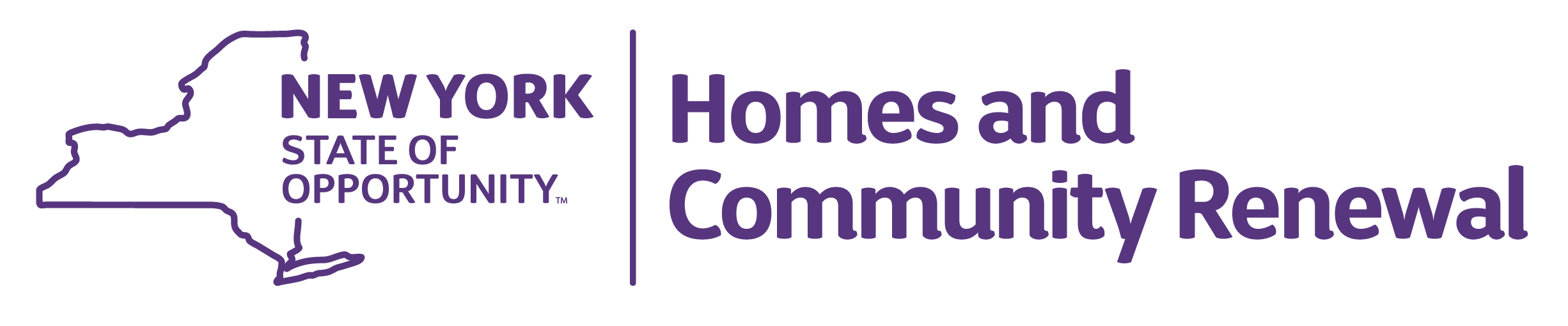 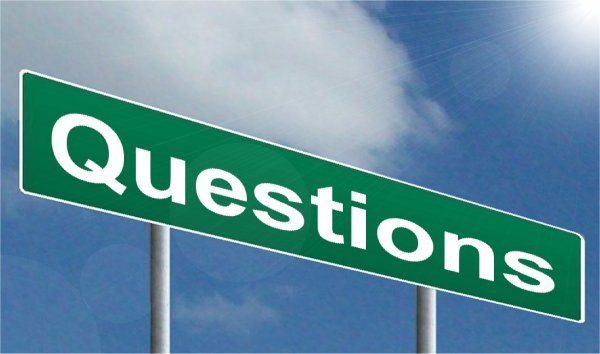